201X
POWER POINT
Add up everything what you like and everything what you want
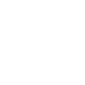 02
请单击此处添加您的标题
您的标题文字
请在此处填入你需要的内容。请在此处填入你需要的内容。请在此处填入你需要的内容。
02
您的标题文字
请在此处填入你需要的内容。请在此处填入你需要的内容。请在此处填入你需要的内容。
01
您的标题文字
请在此处填入你需要的内容。请在此处填入你需要的内容。请在此处填入你需要的内容。
01
请在此添加您的标题
Add up everything what you like and everything what you want 
                                      梦想，要比昨天走的更远
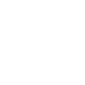 请单击此处添加您的标题
请在此添加标题
请在此处填入你需要的内容。请在此处填入你需要的内容。请在此处填入你需要的内容。请在此处填入你需要的内容。
请在此处填入你需要的内容。请在此处填入你需要的内容。请在此处填入你需要的内容。请在此处填入你需要的内容。
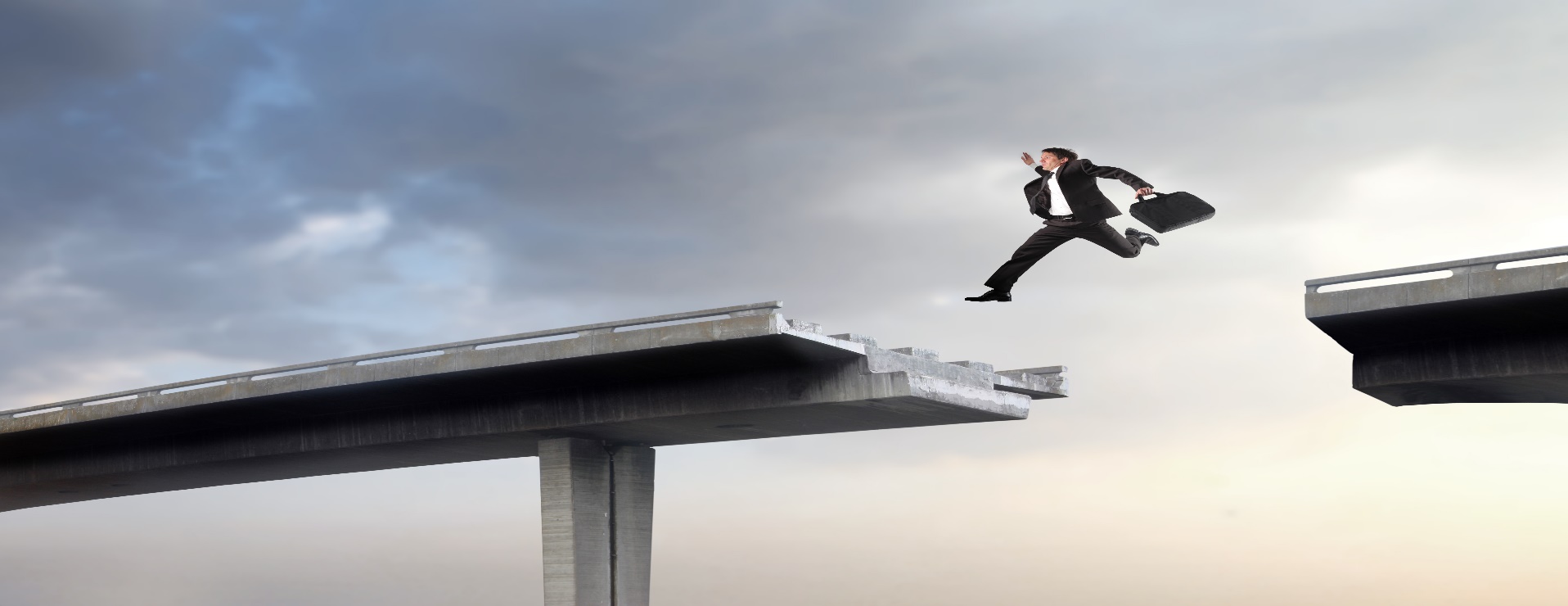 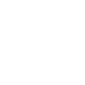 请单击此处添加您的标题
添加您的标题
请在此处填入你需要的内容。请在此处填入你需要的内容。请在此处填入你需要的内容。
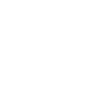 添加您的标题
请在此处填入你需要的内容。请在此处填入你需要的内容。请在此处填入你需要的内容。
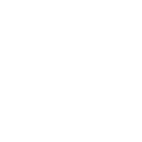 添加您的标题
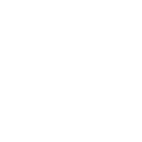 请在此处填入你需要的内容。请在此处填入你需要的内容。请在此处填入你需要的内容。
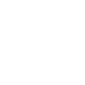 请单击此处添加您的标题
添加标题
添加标题
添加标题
添加标题
请在此处填入你需要的内容。
请在此处填入你需要的内容。
请在此处填入你需要的内容。
请在此处填入你需要的内容。
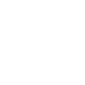 请单击此处添加您的标题
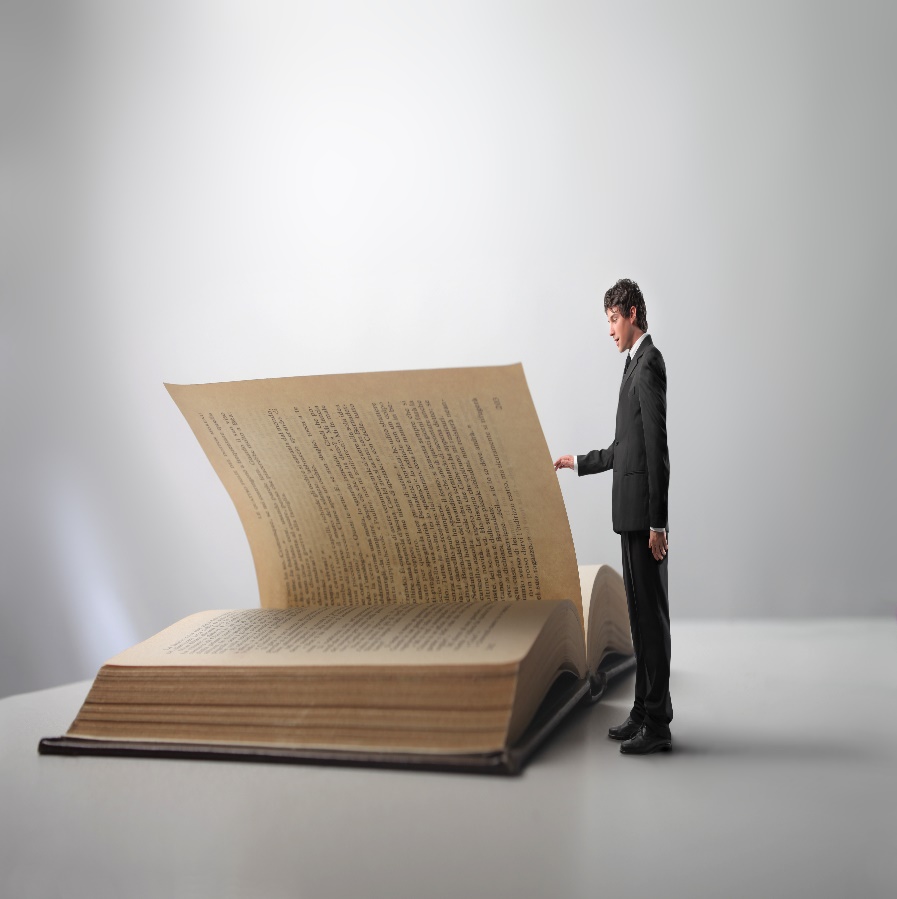 单击添加您的标题
请在此处填入你需要的内容。请在此处填入你需要的内容。请在此处填入你需要的内容。请在此处填入你需要的内容。
请在此处填入你需要的内容。请在此处填入你需要的内容。请在此处填入你需要的内容。请在此处填入你需要的内容。
单击添加您的标题
02
请在此添加您的标题
02
Add up everything what you like and everything what you want 
                                      梦想，要比昨天走的更远
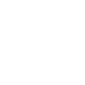 请单击此处添加您的标题
单击添加您的标题
单击添加您的标题
单击添加您的标题
28%
请在此处填入你需要的内容。请在此处填入你需要的内容。
请在此处填入你需要的内容。请在此处填入你需要的内容。请在此处填入你需要的内容。
请在此处填入你需要的内容。请在此处填入你需要的内容。
39%
33%
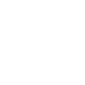 请单击此处添加您的标题
请在此处填入你需要的内容。请在此处填入你需要的内容。
50%
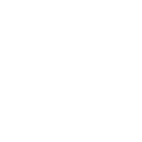 请在此处填入你需要的内容。请在此处填入你需要的内容。
75%
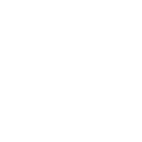 请在此处填入你需要的内容。请在此处填入你需要的内容。
50%
请在此处填入你需要的内容。请在此处填入你需要的内容。
25%
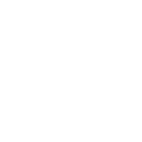 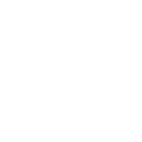 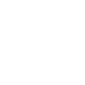 请单击此处添加您的标题
单击添加您的标题
单击添加您的标题
单击添加您的标题
请在此处填入你需要的内容。请在此处填入你需要的内容。请在此处填入你需要的内容。请在此处填入你需要的内容。
请在此处填入你需要的内容。请在此处填入你需要的内容。请在此处填入你需要的内容。请在此处填入你需要的内容。
请在此处填入你需要的内容。请在此处填入你需要的内容。请在此处填入你需要的内容。请在此处填入你需要的内容。
66%
80%
77%
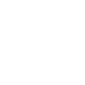 请单击此处添加您的标题
60%
60%
50%
50%
40%
40%
30%
30%
20%
20%
10%
10%
0%
0%
点击此处添加标题
点击此处添加标题
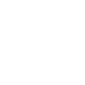 请单击此处添加您的标题
2.添加您的文字
1.添加您的文字
请在此处填入你需要的内容。请在此处填入你需要的内容。请在此处填入你需要的内容。
请在此处填入你需要的内容。请在此处填入你需要的内容。请在此处填入你需要的内容。
单击添加您的标题
125
97
55
38
3.添加您的文字
请在此处填入你需要的内容。请在此处填入你需要的内容。请在此处填入你需要的内容。
18
标题
标题
标题
标题
标题
03
请在此添加您的标题
03
Add up everything what you like and everything what you want 
                                      梦想，要比昨天走的更远
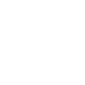 请单击此处添加您的标题
单击添加您的标题
单击添加您的标题
单击添加您的标题
请在此处填入你需要的内容。请在此处填入你需要的内容。请在此处填入你需要的内容。请在此处填入你需要的内容。
请在此处填入你需要的内容。请在此处填入你需要的内容。请在此处填入你需要的内容。请在此处填入你需要的内容。
请在此处填入你需要的内容。请在此处填入你需要的内容。请在此处填入你需要的内容。请在此处填入你需要的内容。
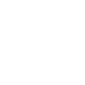 请单击此处添加您的标题
2.添加您的文字
1.添加您的文字
请在此处填入你需要的内容。请在此处填入你需要的内容。请在此处填入你需要的内容。
请在此处填入你需要的内容。请在此处填入你需要的内容。请在此处填入你需要的内容。
单击添加您的标题
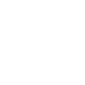 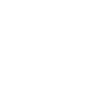 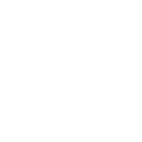 3.添加您的文字
请在此处填入你需要的内容。请在此处填入你需要的内容。请在此处填入你需要的内容。
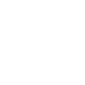 请单击此处添加您的标题
请在此处添加您的标题
请在此处添加您的标题
请在此处添加您的标题
请在此处填入你需要的内容。请在此处填入你需要的内容。
请在此处填入你需要的内容。请在此处填入你需要的内容。
请在此处填入你需要的内容。请在此处填入你需要的内容。
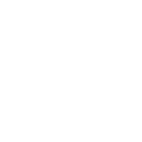 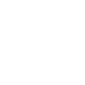 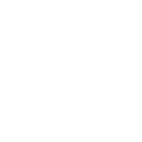 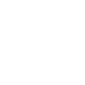 请单击此处添加您的标题
单击输入您的标题文字
单击输入您的标题文字
请在此处填入你需要的内容。请在此处填入你需要的内容。请在此处填入你需要的内容。
请在此处填入你需要的内容。请在此处填入你需要的内容。请在此处填入你需要的内容。
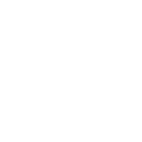 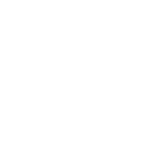 单击输入您的标题文字
请在此处填入你需要的内容。请在此处填入你需要的内容。请在此处填入你需要的内容。
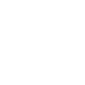 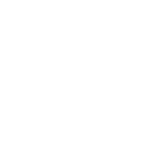 单击输入您的标题文字
请在此处填入你需要的内容。请在此处填入你需要的内容。请在此处填入你需要的内容。
请在此添加您的标题
04
Add up everything what you like and everything what you want 
                                      梦想，要比昨天走的更远
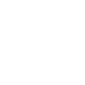 请单击此处添加您的标题
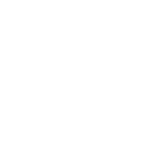 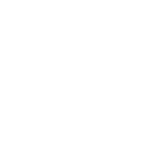 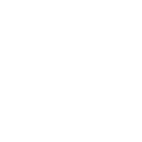 02添加您的标题
03添加您的标题
01添加您的标题
添加您的标题
请在此处填入你需要的内容。骆可可PPT工作室更专业的模板。洛可可，色彩纷呈，潮流时尚。请在此处填入你需要的内容。
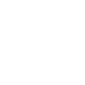 请单击此处添加您的标题
单击添加您的标题   请在此处填入你需要的内容。请在此处填入你需要的内容。请在此处填入你需要的内容。
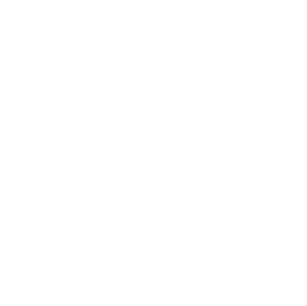 单击添加您的标题  请在此处填入你需要的内容。请在此处填入你需要的内容。请在此处填入你需要的内容。
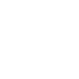 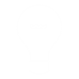 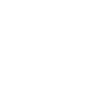 单击添加您的标题   请在此处填入你需要的内容。请在此处填入你需要的内容。请在此处填入你需要的内容。
单击添加您的标题   请在此处填入你需要的内容。请在此处填入你需要的内容。请在此处填入你需要的内容。
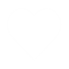 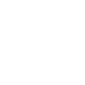 请单击此处添加您的标题
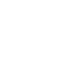 请在此添加你的标题
请在此处填入你需要的内容。请在此处填入你需要的内容。请在此处填入你需要的内容。请在此处填入你需要的内容。请在此处填入你需要的内容。请在此处填入你需要的内容。请在此处填入你需要的内容。
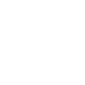 请单击此处添加您的标题
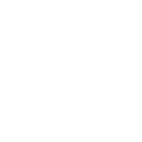 此处添加标题内容
请在此处填入你需要的内容。
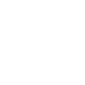 此处添加标题内容
请在此处填入你需要的内容。
201X
THANKS
Add up everything what you like and everything what you want 
                                                                                         梦想，要比昨天走的更远